Universal Learning SystemsEYDP Project Kick-off
Dr. Alan Bruce		Imelda Graham
   12 December 2022
Who is ULS?
International consultancy
Founded 1996
Mission: ’Providing solutions in a time of change’
Profile:
Disability and rehabilitation			
Developing countries
Labor market analysis 				
Training and education
Strategic change management consultancy	
EU policy
Andy Galloway
(Ireland)



Imelda Graham
(Ireland)



Teemu Patala
(Helsinki, Finland)



Luci Ferraz
(Sao Paulo, Brazil)
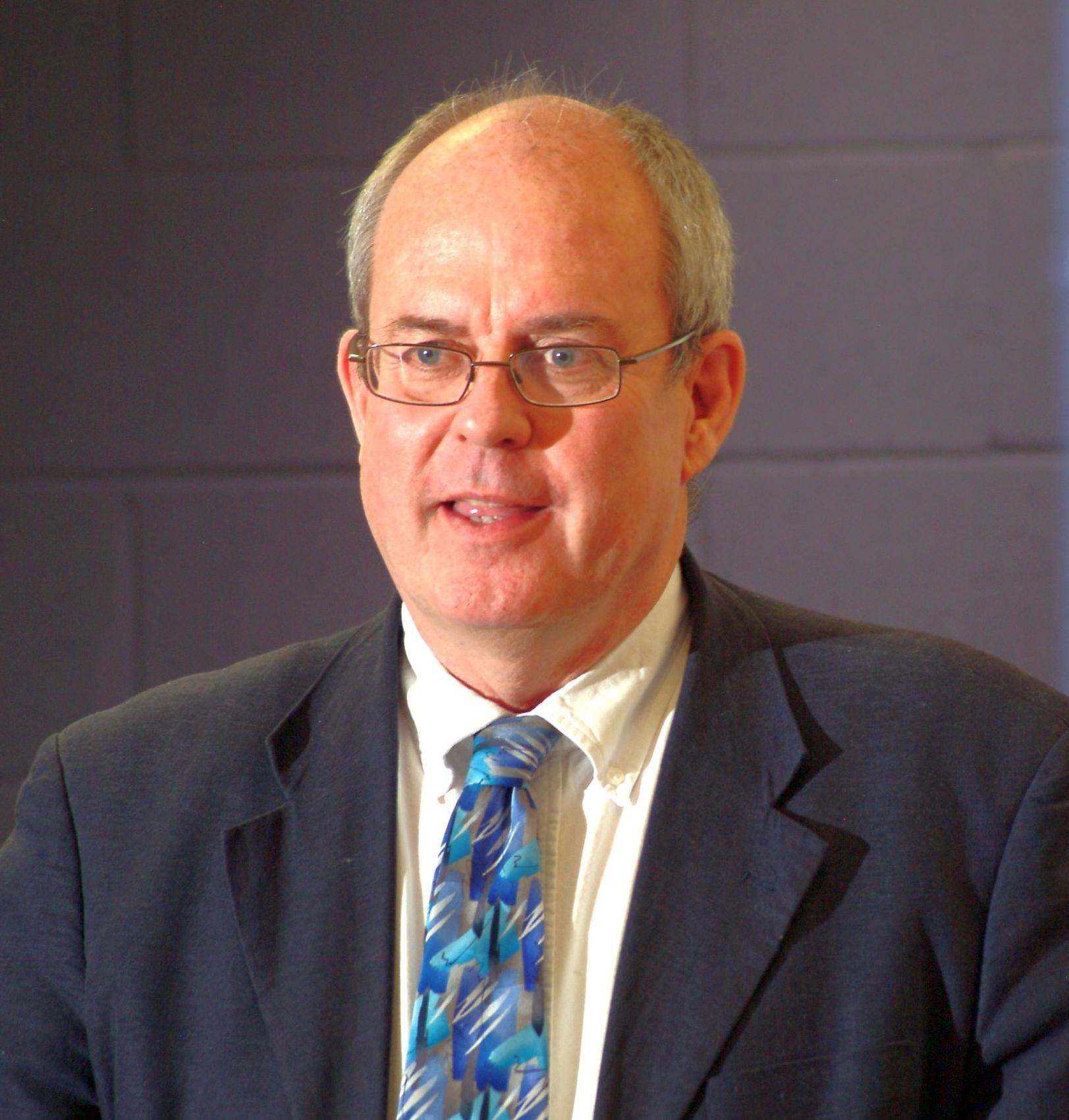 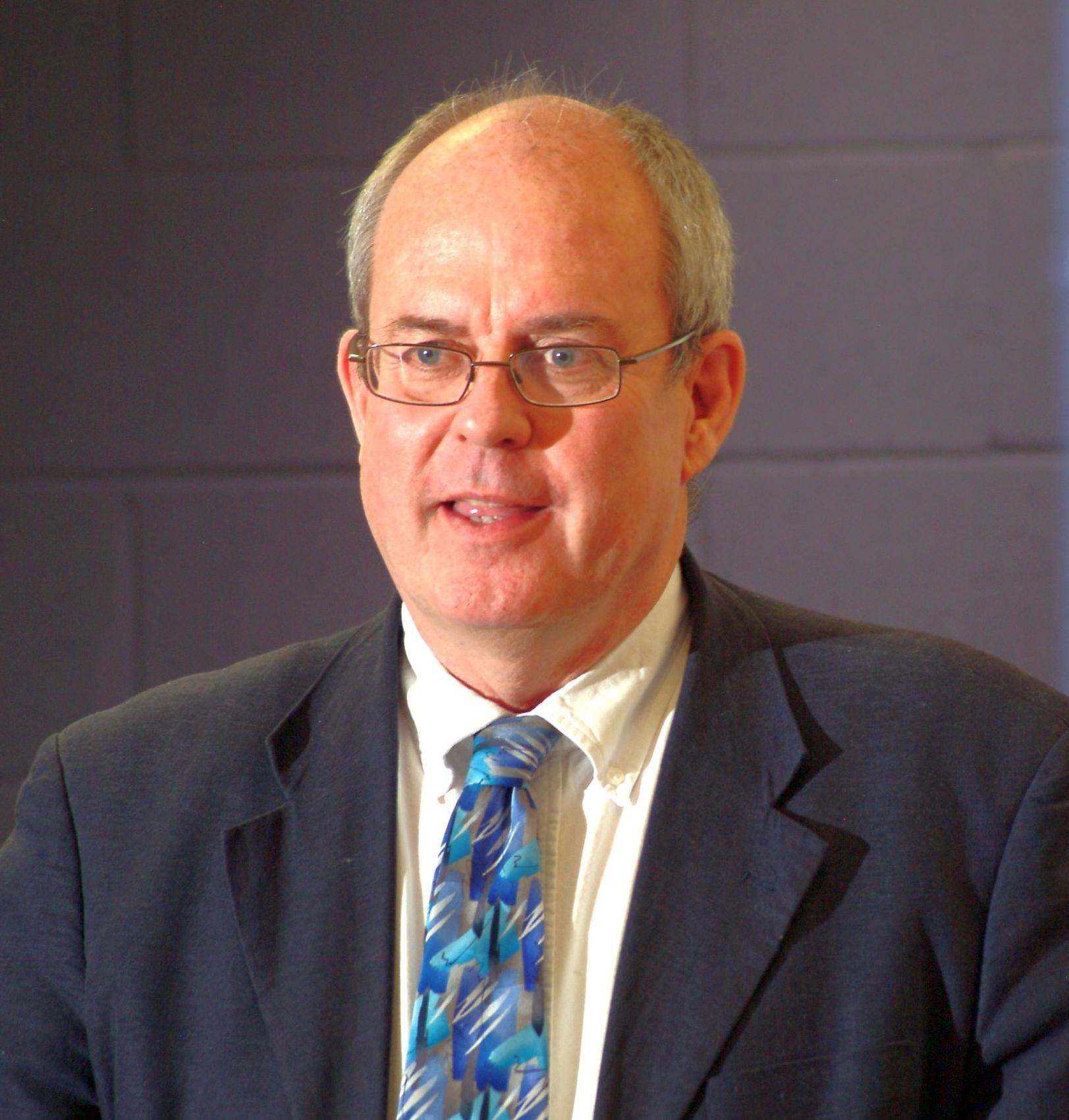 ULS International
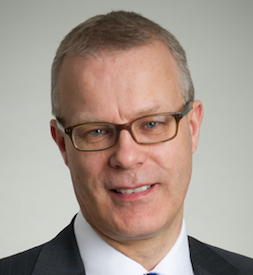 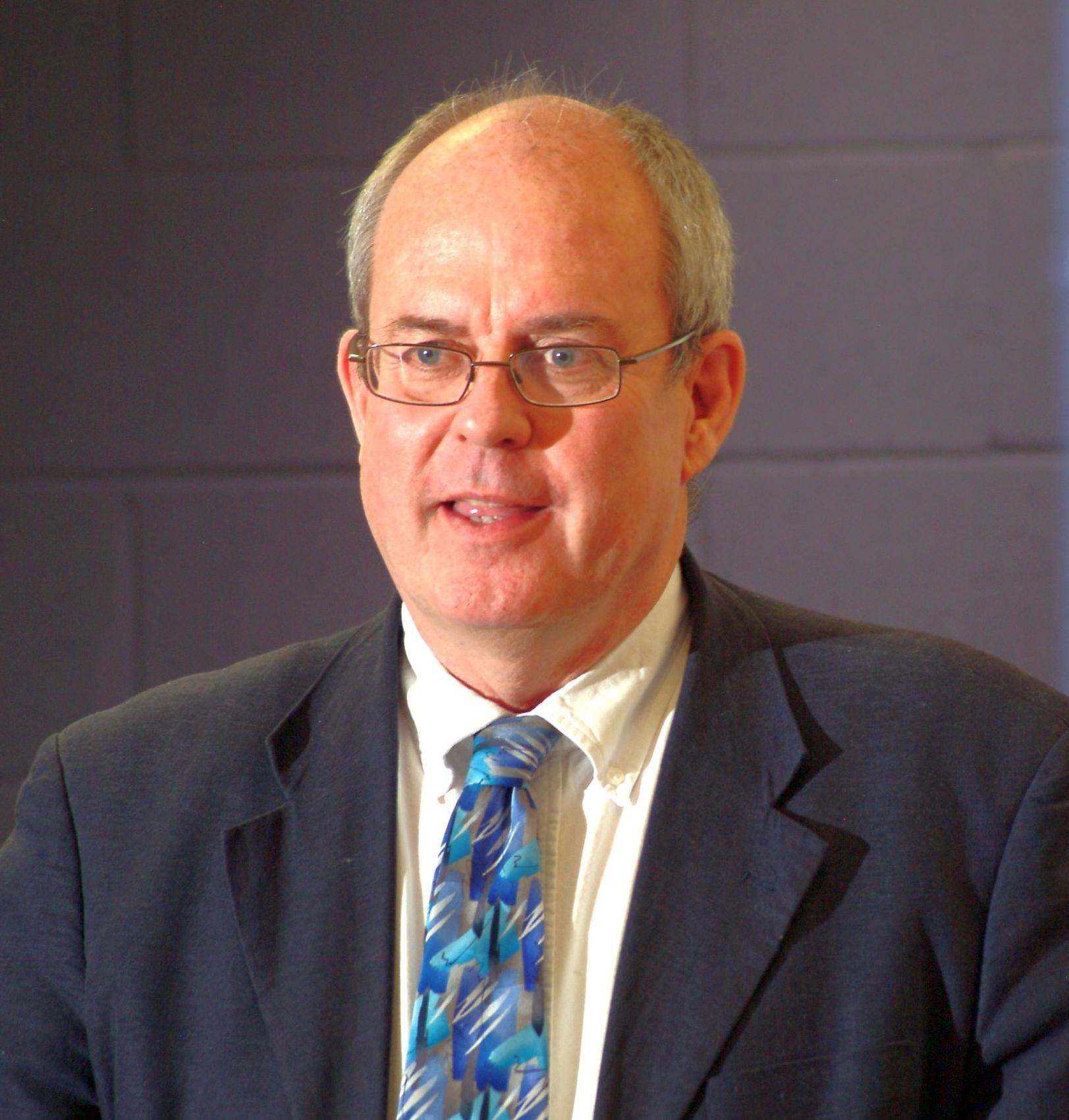 Dr. Alan Bruce
(Ireland;
Barcelona, Spain)





Michelle Marmé 
(Chicago, US)






Terry Datson 
(Cork, Ireland)
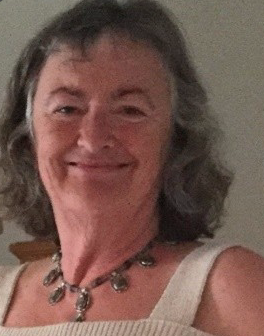 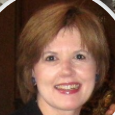 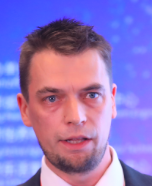 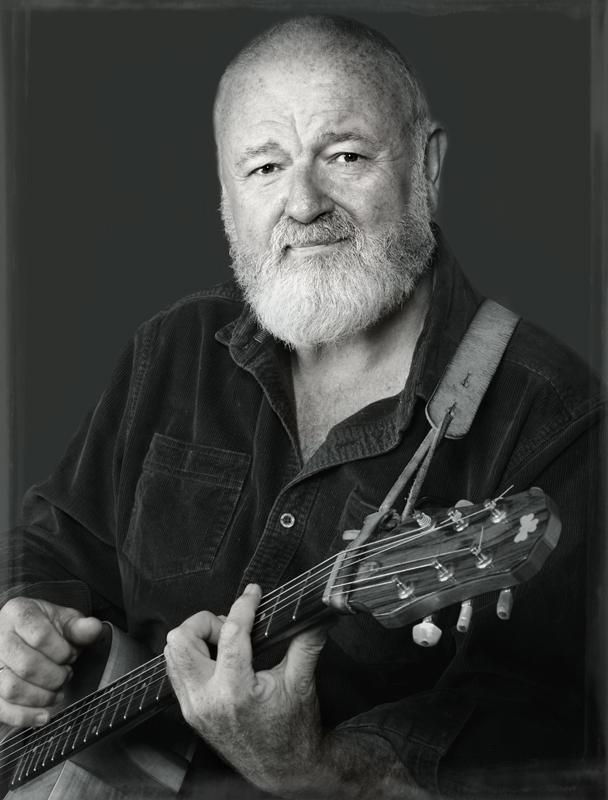 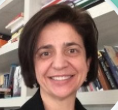 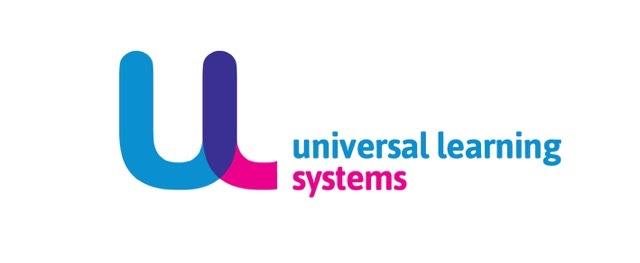 Introducing Ourselves
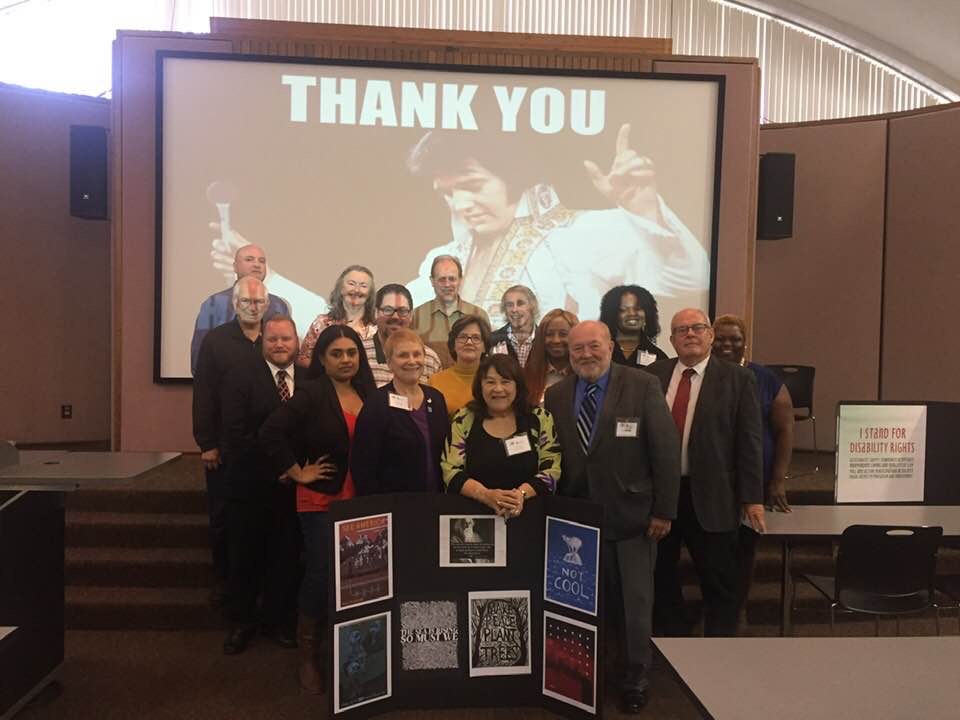 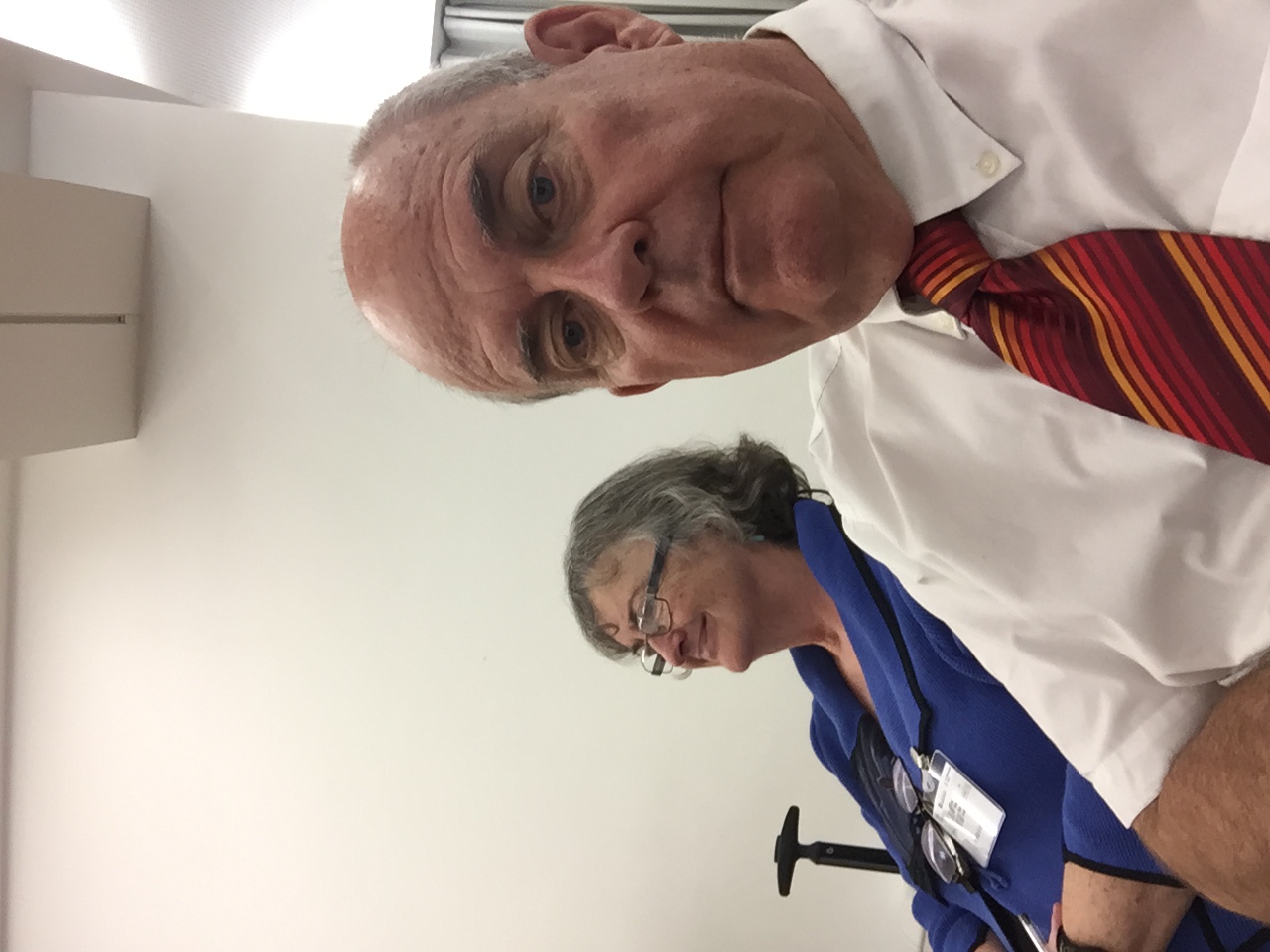 Dr Alan Bruce
Imelda Graham
ULS Core Areas
Research and evaluation	
Learning design, course development
Strategic Planning/Continuous Improvement  
Migration and interculturalism
Security and conflict transformation
Transnational project innovation
Diversity Management 
E-learning
Schools: change and innovation
Social inclusion
Employer based training
Capacity development in NGOs
Universal Design for Learning
EU Expert Evaluation
ULS LOCATIONS
Ireland: Cork (head office)
United States: Chicago
Czech Republic: Prague
Finland: Helsinki
Brazil: Sao Paulo
Spain: Barcelona
Specialized: Greece, Ecuador, China, Cyprus, Netherlands, Palestine
ULS Key EU Projects
ICPD (1997-98): Horizon
CODE (1998-2000): Horizon
WICCA (1998-99): NOW
VOLTAIRE (1999-2000): Adapt
BOOST (1998-99): Employment
TechnoArt (2001-03): Leonardo da Vinci
Co-Guide (2003-05): Leonardo da Vinci
TRED (2003-06): Equal
CATIT (2005-08): Leonardo da Vinci
Educonlinux (2007-09): Minerva
SPEAK (2008-09): Comenius
Sink or Swim (2008-10): Grundtvig
Creanova (2008-11): LLP Transversal Research
UEmploy (2010-12): Leonardo da Vinci
FIESTA (2011-14): Comenius
LANGO (2012-14): KA2
NELLIP (2012-15): KA2
TRANSit (2012-15): Comenius Multilateral
CAREM (2013-15)
UDLnet (2014-16)
ADOLL (2014-17)
E-STEP (2014-16)
ODS (2012-14)
APPs (2017-20)
Added Value (2018-21)
SENDING (2018-21)
TEFL-ePAL (2018-21)
CARE (2021-24)
IHES (2022-25)
Innovative learning - University collaboration
NUI Cork (1999- present)

NUI Galway (2001- present)

University of Edinburgh (2009 – 14)

Queens University Belfast (2011- present)

NHL Leeuwarden (2013 – present)

Open University of Catalonia, Barcelona (2013-present)

    University of Beijing (2017 – present)
University of Illinois (1997-2002)
University of Wisconsin (2003- present)
University of Memphis (2005- present)




UNAE Ecuador (2017 – presen)




Université Catholique de Madagascar, Antanarivo (2021-
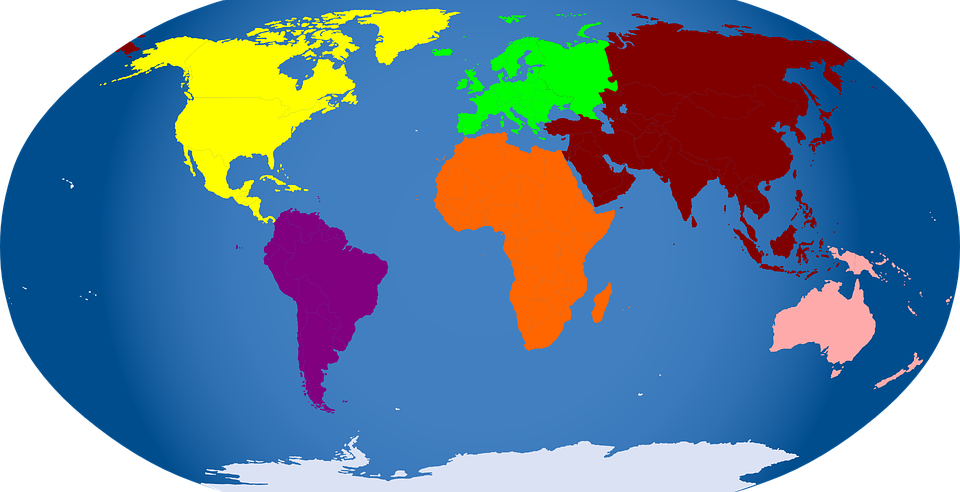 CCNU Wuhan (2006- present)
Open University of Hong Kong (2015 – present)
Hamdan bin Mohamed University, Dubai (2015)
NCUE Taiwan (2016 – present Professorship)
Charles Sturt University, Austrtalia (2015- present)
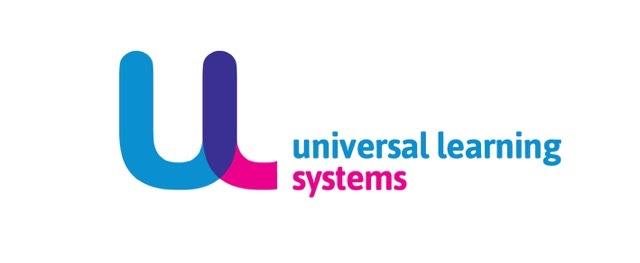 Al Quds Open University,
Palestine
Milestones
Company based learning: Waterford Crystal
Academic innovation: Limerick Institute of Technology
Pioneering learning disability: University of Illinois
Adult education: Cork and Galway 
Strategic planning: disability, rehabilitation, drugs sectors
Diversity and equality
Strategic evaluation
Conflict Resolution programs: Bosnia, Kosovo, Cyprus, Euzkadi, N. Ireland, Palestine
Migration and inclusion
Distance and e-learning
Innovative employer based training
Refugee education
E-Learning national policy research and development: Jordan and Saudi Arabia
EDEN Symposium, UOC, Barcelona 2018
Future focus
Enhanced e-learning programs/AI
Research and development on innovation
Capacity development in NGO sector
Transformative conflict resolution 
Professional competence and quality
Sustainable employment innovation
Academic linkage and course development
Early childhood innovation in training
UDL and disability integration focus
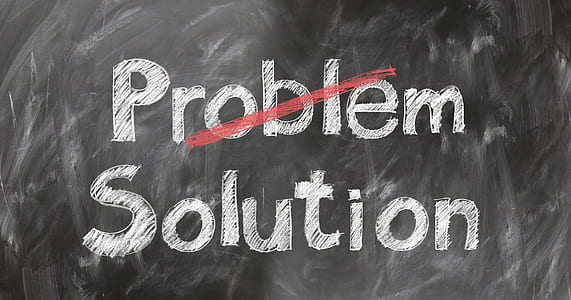 ULS contribution to IHES
Dissemination 
Evaluation
Global Learning focus
Additional inputs to project management
Networking
Rehabilitation expertise
Robust publication/presentation schedule
Intercultural focus
NCUE Taiwan, Professorship 2016
Education: Greece & Lesvos 2016
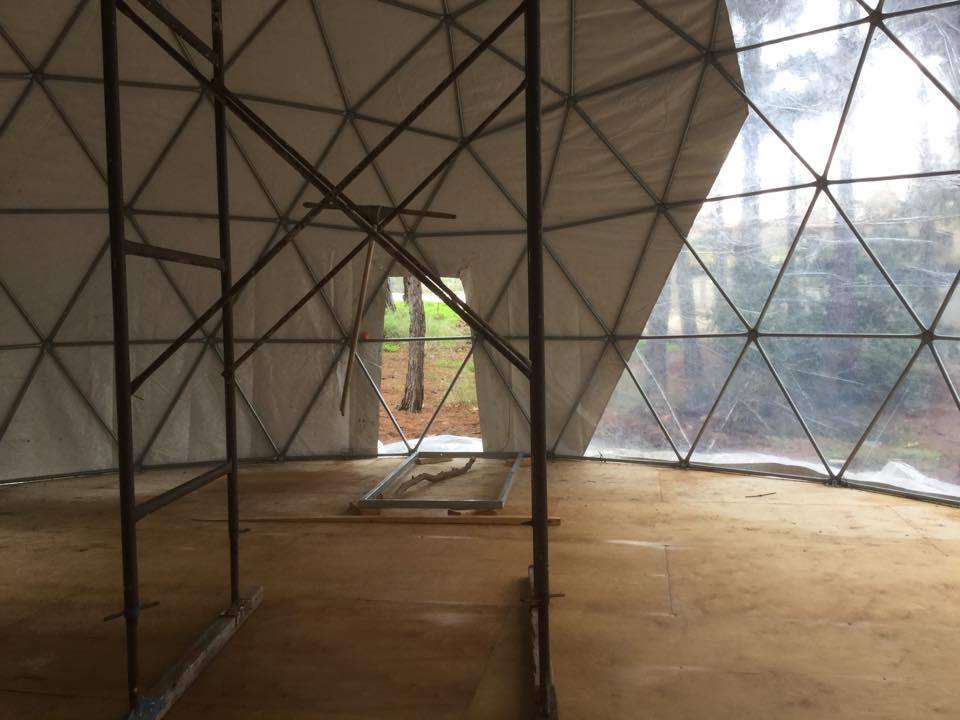 TEFL-ePAL launch, Anadolu University 2019
EASME Report Expert Inputs: Brussels 2019
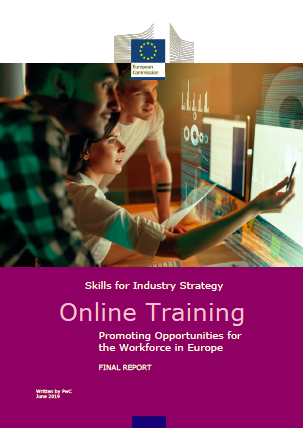 Universal Learning Systems
www.ulsystems.com
www.changelearning.eu

abruce@ulsystems.com
imeldag@gmail.com